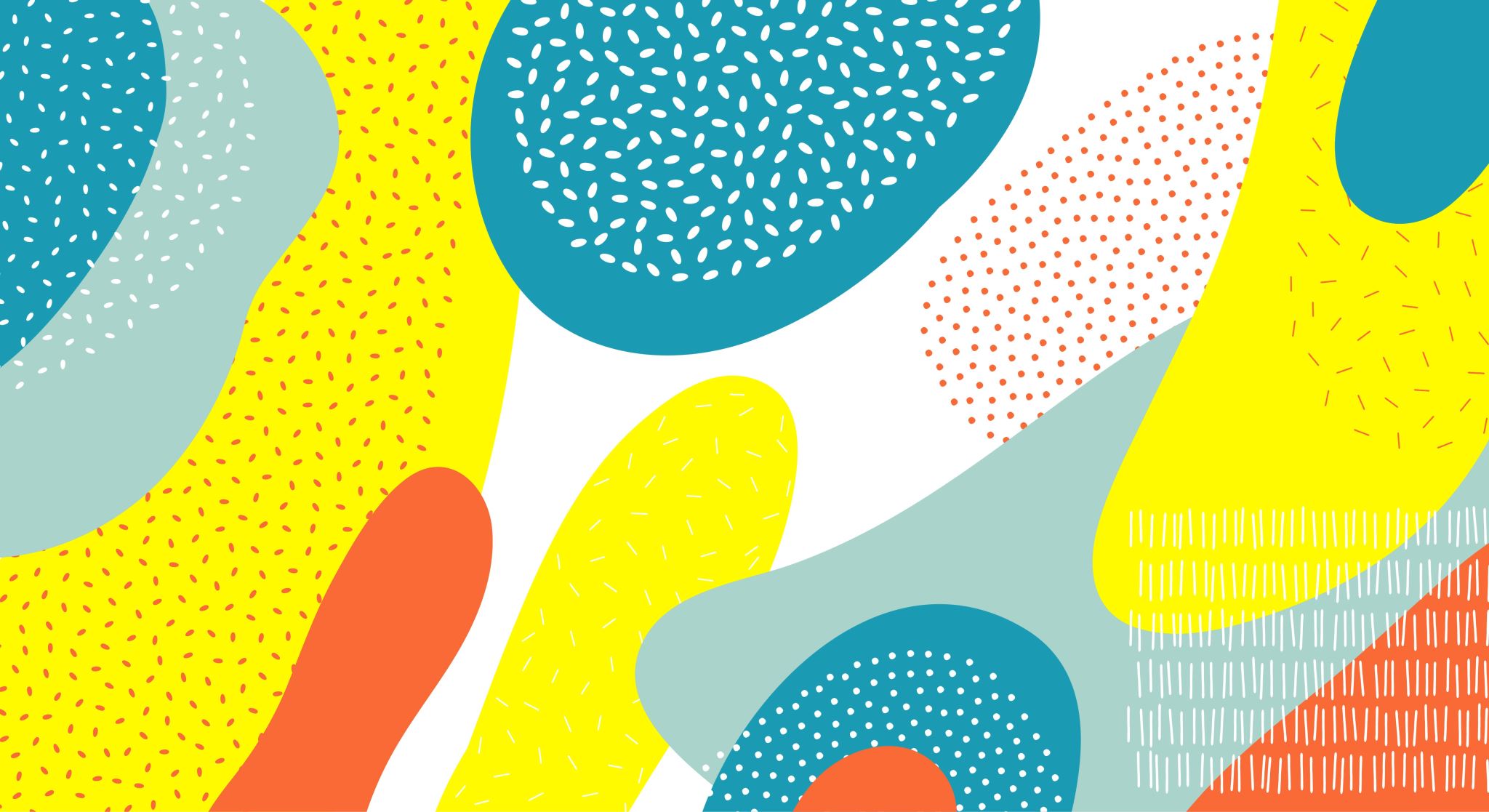 PIB
¿Que es el PIB?
El PIB es el valor monetario de los bienes y servicios  finales producidos por una economía en un período  determinado. EL PIB es un indicador representativo  que ayuda a medir el crecimiento o decrecimiento  de la producción  de bienes y servicios de las  empresas de cada país, únicamente dentro de su  territorio.
El PIB se utiliza para muchos fines, pero el más  importante de ellos es medir el rendimiento global  de una economía.
¿COMO SE MIDE EL PIB?
El método del valor agregado o por el lado de la  oferta: El PIB se calcula sumando, para todos los  bienes y servicios, el valor agregado que se genera a  medida que se transforma el bien o el servicio en los  diferentes sectores de la economía o ramas de la  actividad económica. En este caso es útil calcular el  PIB sectorial o PIB para cada sector productivo (por  ejemplo el PIB del sector de la minería, la agricultura,  las comunicaciones, el transporte, la industria  manufacturera, la construcción, el sector financiero,  etc.).
El método del ingreso o la renta: En este método,  el PIB se calcula sumando los ingresos de todos los  factores (trabajo y capital) que influyen en la  producción. El ingreso sería el dinero o las  ganancias que se reciben a través del salario, los  arrendamientos, los intereses, etc.
Formula para calcular el PIB
La formula mas sencilla y común para el calculo del
PIB es la siguiente:

PIB = C + I + G + X – M

De donde C es el valor total del consumo nacional.
 I  es la formación bruta de capital también
conocida como Inversión. G el gasto publico. X es
el valor total de las exportaciones. M el volumen  o valor de las importaciones.
DIFERENCIA ENTRE EL PIB Y PNB
> El PIB es la renta total generada en nuestro país y  comprende también la renta generada por los  ciudadanos extranjeros que trabajan en nuestro país,  pero no la renta generada por nuestros conciudadanos  que trabajan en el extranjero, pues ésa se computará en  el PIB de ese país extranjero.

>El PNB es la renta total generada por los ciudadanos de  un país, y comprende la renta que generan los  ciudadanos del propio país en otros países, pero no la  renta generada dentro del propio país por los  extranjeros.

A grandes rasgos, PIB y PNB evolucionan más o menos a  la vez.
Cual es el PIB nominal y PIB  real
PIB NOMINAL
PIB REAL
Mide el valor de los  bienes y servicios  expresados
a Precios corrientes.  Es decir, se deja  influir por el efecto  de la inflación (es un
valor "hinchado").
Mide el valor de los  bienes y servicios  expresados
a Precios  constantes.
Como se evita la doble contabilidad  en el PIB
Para evitar la doble contabilización, hemos de tener  cuidado de incluir en el PIB solamente los bienes  finales y o los bines intermedios que se utilizan para  producirlos. Midiendo el valor agregado en cada fase,  teniendo cuidado de restar los gastos realizados en  los bienes intermedios comparados a otras empresas,  el enfoque de los ingresos de la mitad inferior evita  debidamente la doble contabilización y registra una  sola vez los salarios, los intereses, los alquileres y los  beneficios.
Que actividades no están  contempladas en la medición del PIB
No mide efectos acumulados medioambientales  por la explotación intensiva de los recursos  naturales.
Sólo mide actividades de mercado, por tanto no  incluye las actividades que no estén remuneradas,  como el trabajo doméstico de miembros de la  familia, el autoconsumo, etc.
Que son las cuentas nacionales
Las cuentas nacionales son un registro contable de  las transacciones realizadas por los distintos   sectores de la economía en el cual se brinda una
perspectiva	global	del	sistema	económico.	Los
las
esquemas	contables	sirven	para	organizar
nociones de la actividad económica con el fin de  analizar y elaborar políticas y medir la actividad de  un país en un período determinado.
Que es PNN y como se  obtiene
PNN (Producto Nacional Neto): Es igual al producto  final total, incluyendo la inversión neta, producido
por aquellos factores pertenecientes al país,  dentro o fuera de las fronteras nacionales, durante  un año.

PNN = PNB – D

D : Depreciación o amortización
¿Que es ingreso nacional y como  se obtiene?
El ingreso nacional es el resultado de la medición  de la renta nacional al costo de los factores de  producción. El concepto ingreso nacional trata de  medir, exclusivamente, los ingresos ganados por  los dueños de los factores de producción (o los  costos de producción).
El ingreso nacional es igual al producto nacional  bruto menos la depreciación y los impuestos  indirectos. Los impuestos indirectos son aquellos  que se cargan sobre los artículos de consumo.
¿Que es ingreso personal disponible y  como se obtiene?
También llamado ingreso disponible. Corresponde  al monto que la sociedad dispone para consumir y  para ahorrar.

Se obtiene como el ingreso nacional (YN) menos los  impuestos directos más las transferencias menos  los pagos a la seguridad social menos los  beneficios (B) más los dividendos repartidos (Dv).
Para 2021 se estima  que la economía se recupere y crezca 3,1%, equivalente a un Producto Interno Bruto (PIB)  de USD 67.539 millones en valores constantes (Tabla 1 y Gráfico 1). Esta recuperación de la economía ecuatoriana será dinamizada principalmente por el Gasto de los Hogares, que se incrementaría en USD 3.441 millones, por mayores importaciones de bienes de consumo (USD 136,2 millones) y un incremento en las remesas recibidas (USD 272,5 millones).
Las exportaciones de bienes y servicios aumentarían USD 1.095,2 millones, con la expectativa de recuperación en la venta de petróleo crudo y derivados, así como de los productos no petroleros, en particular banano y plátano, camarón y cacao, que mantendrían la dinámica de crecimiento.
Por su parte, las importaciones de bienes y servicios crecerían en 3,2% frente a 2020, porcentaje que corresponde a USD 936,6  millones. Esto se explicaría por una mejora en el dinamismo de la economía interna.
En cuanto a la Formación Bruta de Capital Fijo para 2021 se prevé una reducción en la inversión pública de USD 171,2 millones, mientras que la privada subiría en USD 114 millones.
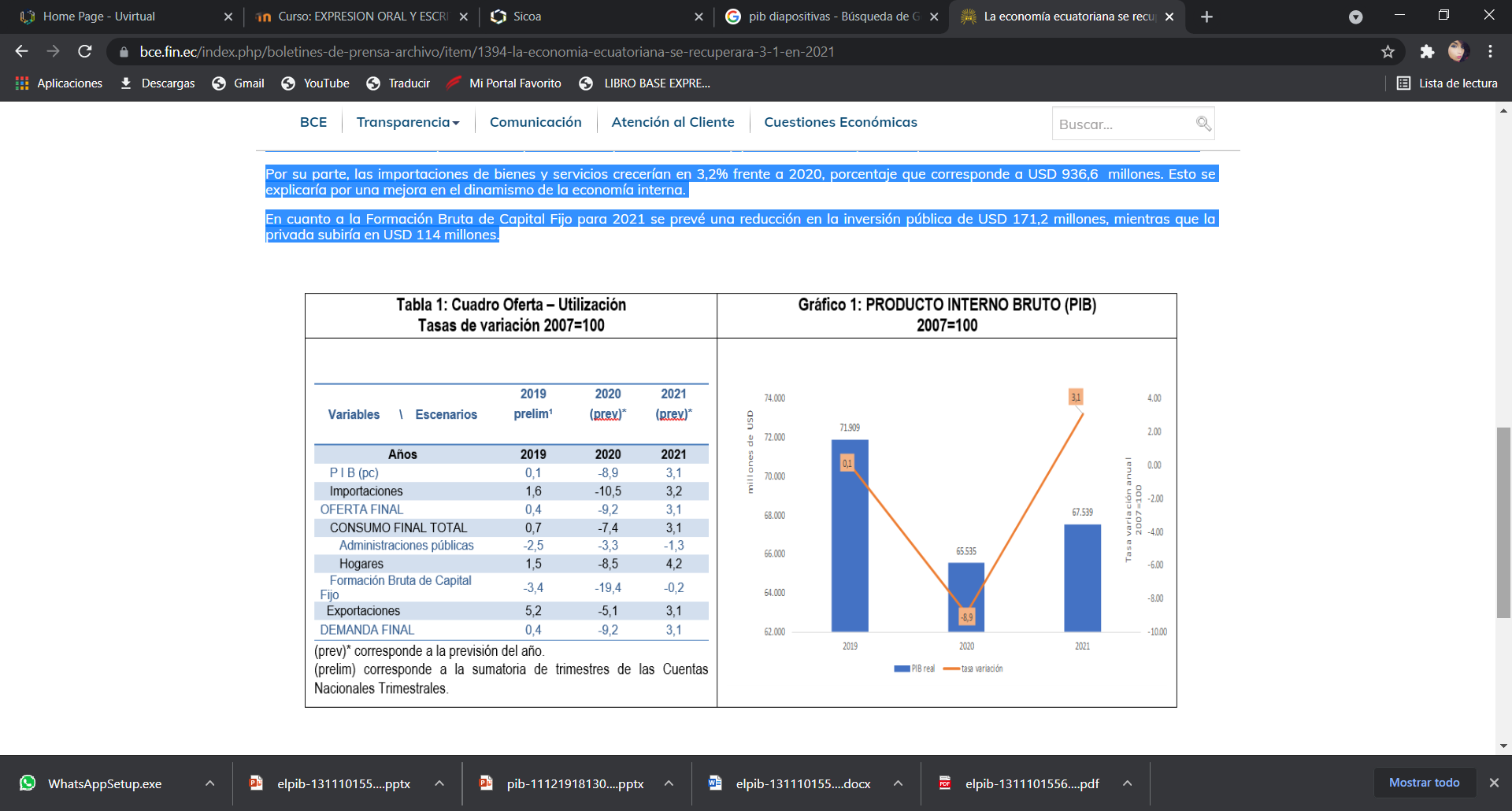 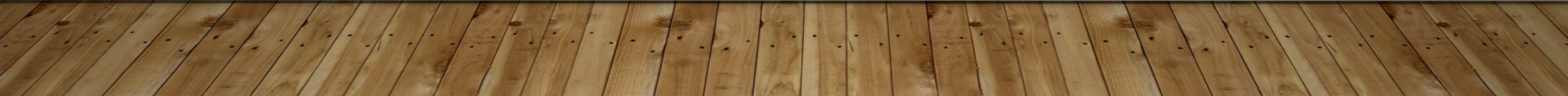